Semantisatieverhaal B:
Ik woon in een oud huis samen met mijn broer Joep. Het huis is ons onderkomen, onze plaats om te verblijven, sinds opa het aan ons gaf. Het is oud, en veel dingen zijn kapot. Sommige kamers gebruiken we niet eens, omdat ze achterstallig zijn in onderhoud.  Dat betekent dat klusjes niet op tijd zijn uitgevoerd. We doen ons best om het op te knappen, want veel kamers voelen als jeugdsentiment. Dat is het gevoel van heimwee naar vroeger dat je krijgt door een jeugdherinnering.
Op een dag vonden we een oude kaart op zolder. "Wat is dit?" vroeg Joep. "Het lijkt wel een schatkaart!" zei ik. We besloten voort te borduren op wat er op de kaart stond. Voortborduren op betekent verder uitwerken van. De kaart leidde ons naar een grote boom bij de rivier. We waren erg benieuwd. We haalden ons van alles in ons hoofd en mikten op een grote schat. Dat hoopten we te krijgen. 
Bij de boom zagen we iets glinsteren in de grond. We gingen graven en vonden een kleine, oude kist. "Misschien is dit van vroeger?" zei Joep. "Wat zit erin?" Ik maakte de kist open en vond een hoop oude munten en sieraden. Maar wat moesten we daarmee? 
Toen we thuiskwamen, vertelden we het verhaal aan het dorp. De mensen kwamen massaal, in grote hoeveelheden, kijken naar de schat. Iemand zei: "We kunnen dit gebruiken voor een nieuw dorpshuis! Onze huidige plek, de plek van nu, is te klein." Dat leek ons een goed idee.  
De burgemeester vroeg om donaties of giften van anderen, en veel mensen deden mee. Met het geld konden we een groot, nieuw gebouw maken met veel faciliteiten, veel voorzieningen. Er was een keuken, een zaal en een speelruimte voor kinderen.  
Wat vinden jullie? Was dit een goede optie of keuze die we hebben genomen? Of was het een beter idee om ons eigen huis op te knappen?
B
[Speaker Notes: Woordenoverzicht

voortborduren op: verder uitwerken van
huidig: van nu, van dit moment
het jeugdsentiment: het gevoel van heimwee naar vroeger dat je krijgt door een jeugdherinnering
het onderkomen: het onderdak, de plaats om te verblijven
massaal: in grote hoeveelheden
de donatie: de gift (meestal geld)
de optie: de keuze, de mogelijkheid
de faciliteit: de voorziening, iets waar je gebruik van kunt maken
achterstallig: niet op tijd uitgevoerd
mikken op: hopen te krijgen]
Gerarda Das
Marjan ter Harmsel
Mandy Routledge
Francis Vrielink
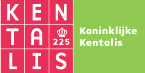 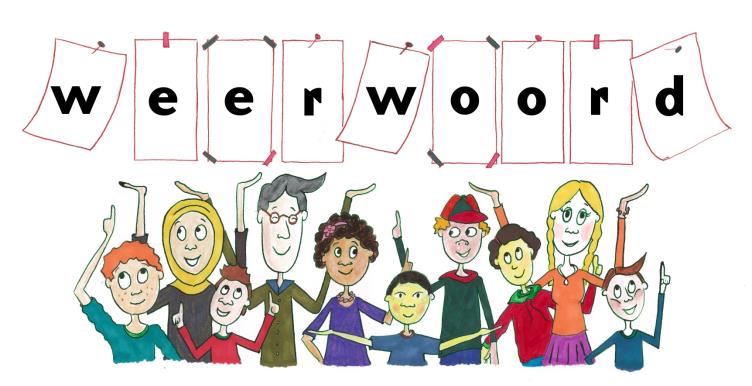 Week 2 – 7 januari 2025
Niveau B
het onderkomen
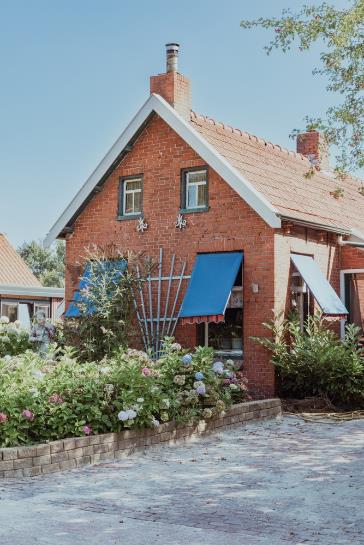 achterstallig
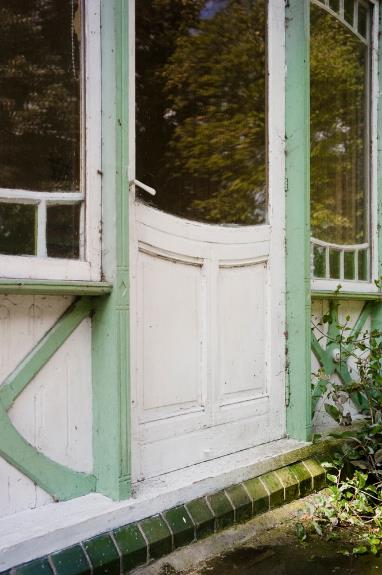 het jeugdsentiment
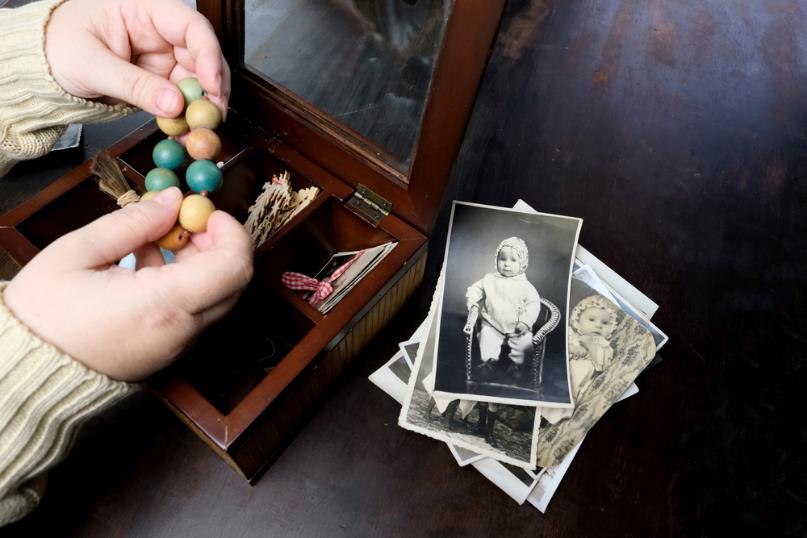 voortborduren op
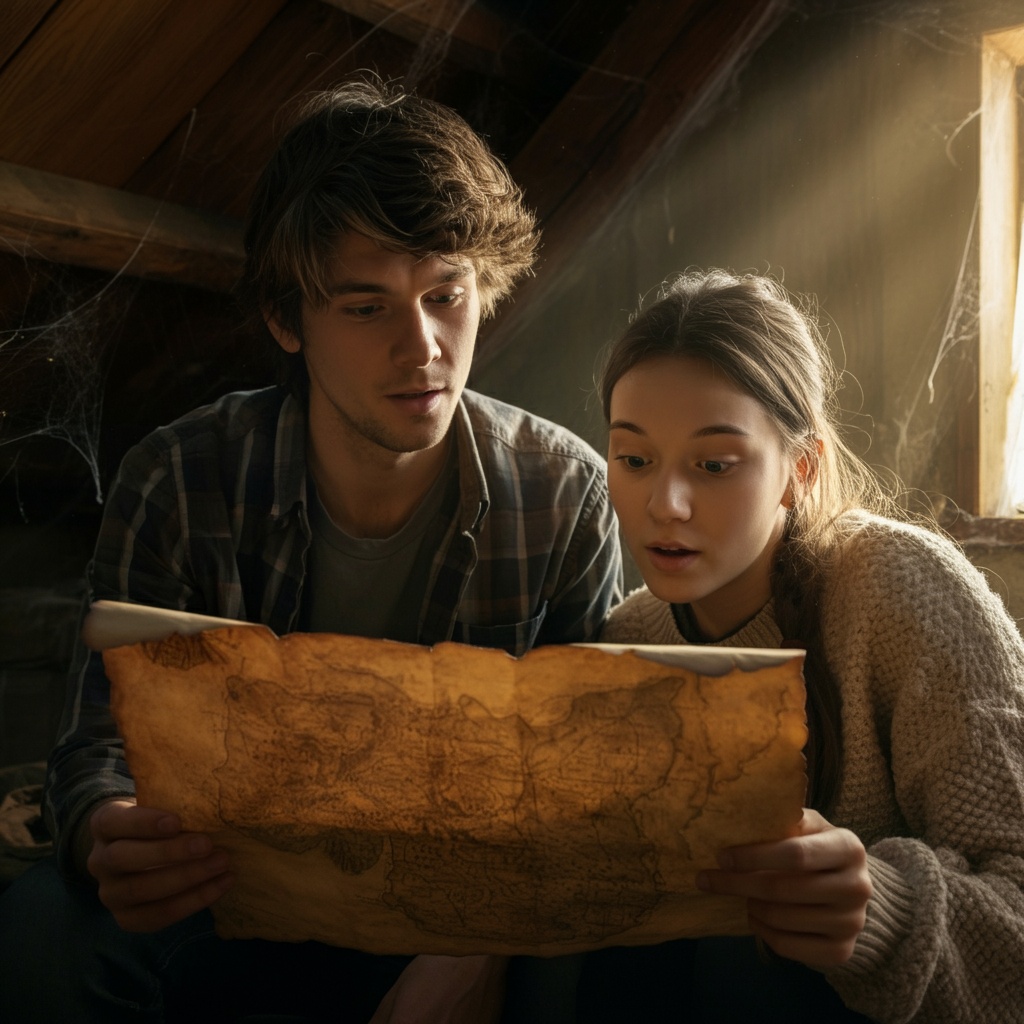 Dit lijkt wel op de oude boom in de achtertuin. Zullen we daar gaan kijken?
mikken op
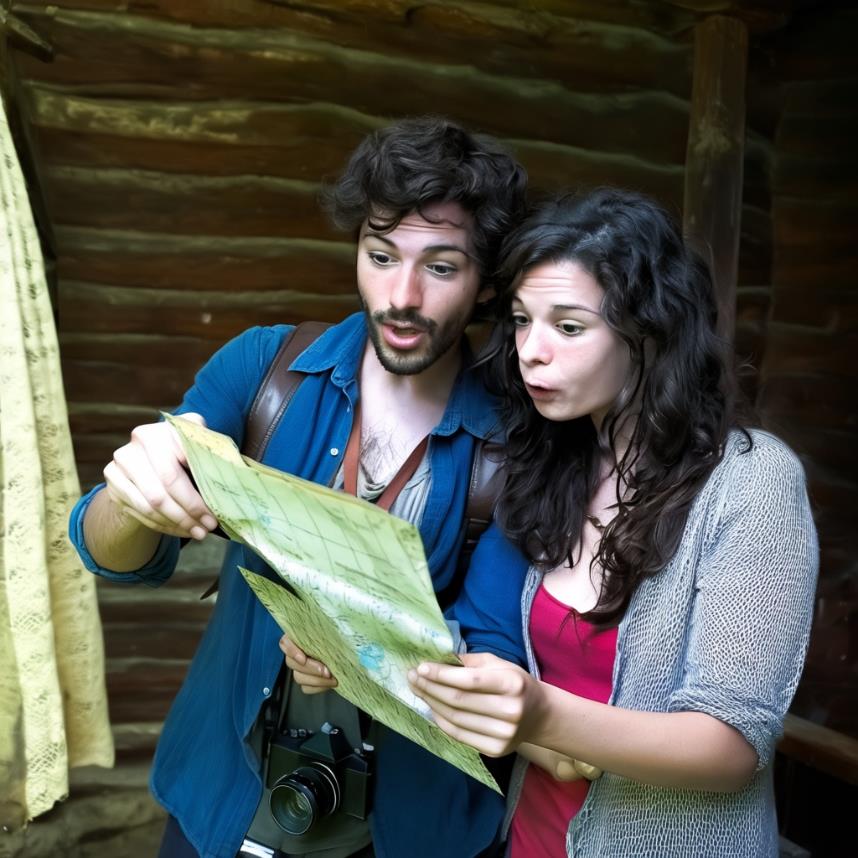 Misschien ligt er wel een grote schat!
[Speaker Notes: Woordenoverzicht:

voortborduren op: verder uitwerken van
huidig: van nu, van dit moment
het jeugdsentiment: het gevoel van heimwee naar vroeger dat je krijgt door een jeugdherinnering
het onderkomen: het onderdak, de plaats om te verblijven
massaal: in grote hoeveelheden
de donatie: de gift (meestal geld)
de optie: de keuze, de mogelijkheid
de faciliteit: de voorziening, iets waar je gebruik van kunt maken
achterstallig: niet op tijd uitgevoerd
mikken op: hopen te krijgen]
massaal
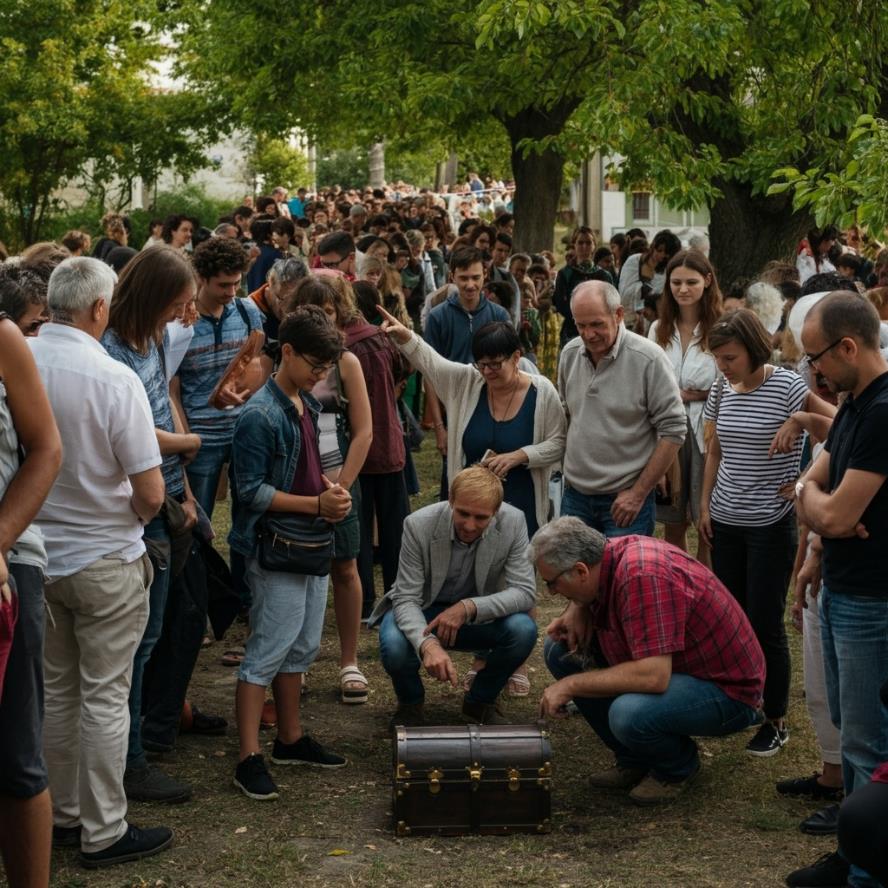 huidig
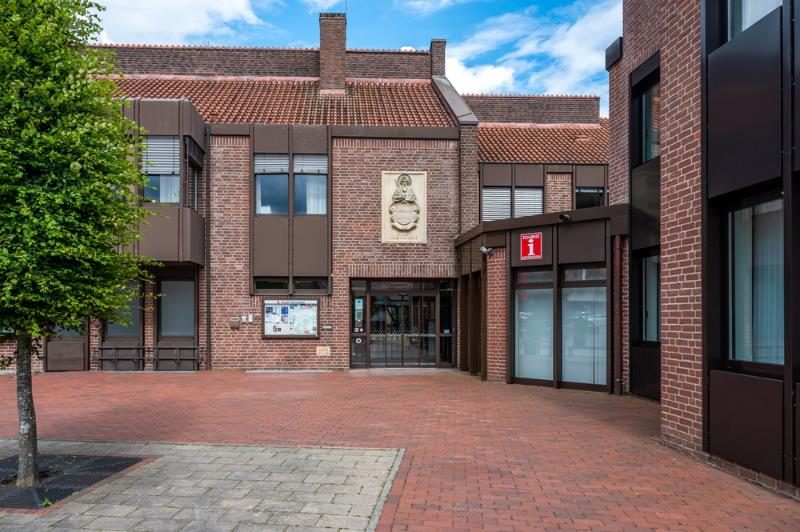 de donatie
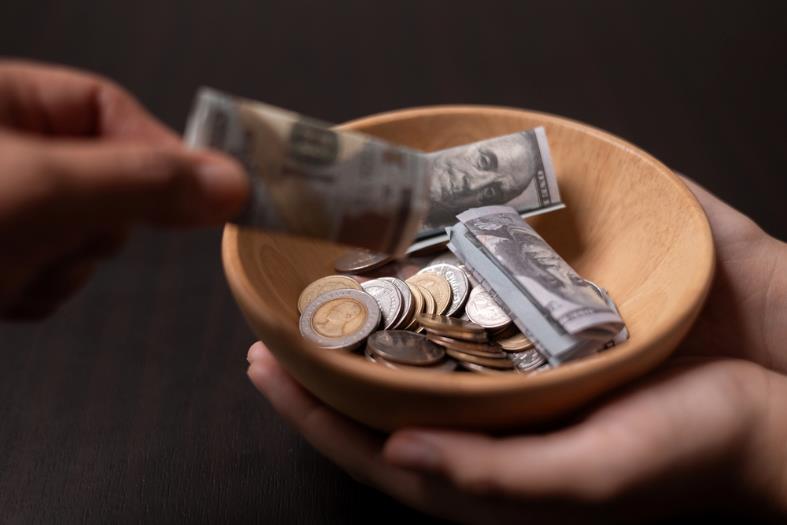 de faciliteit
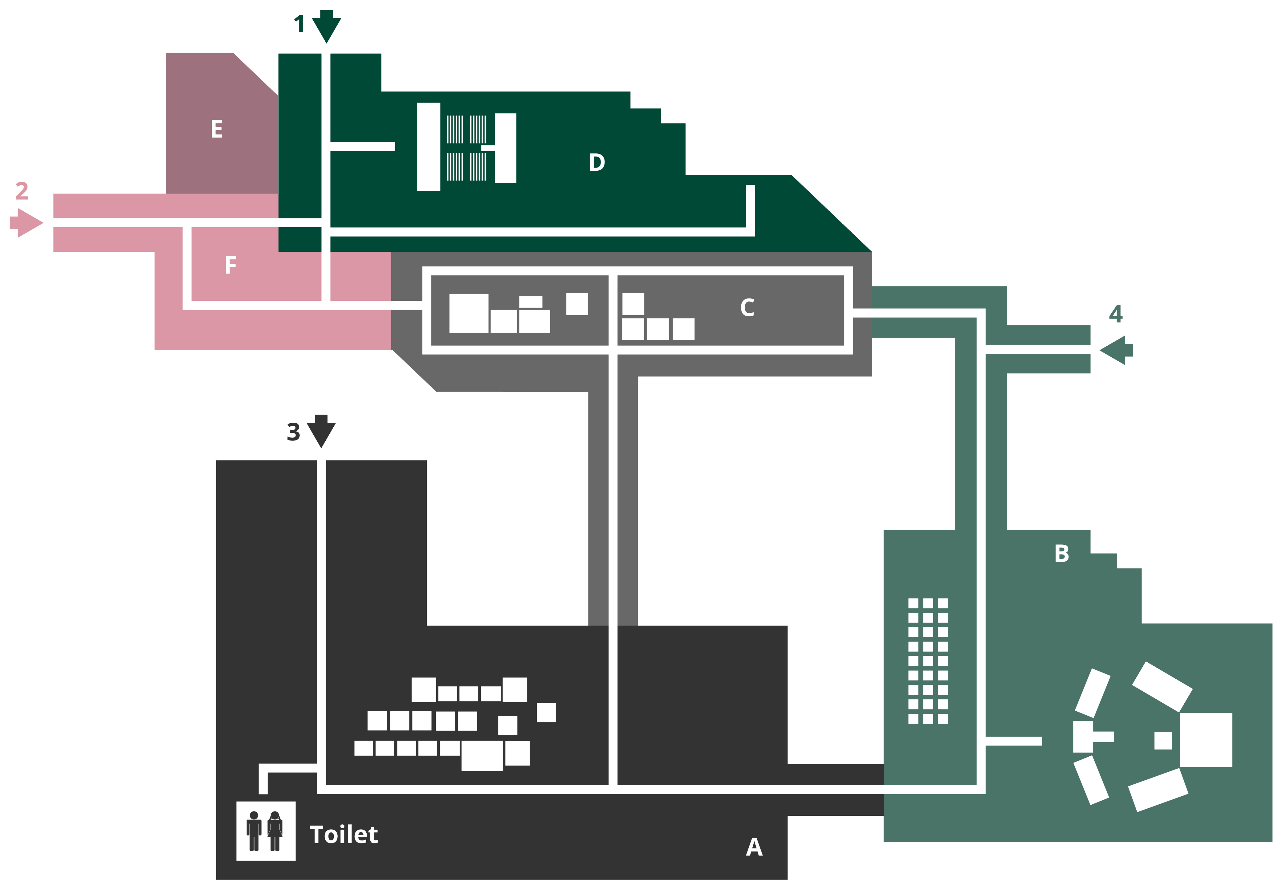 keuken
zaal
speelruimte
de optie
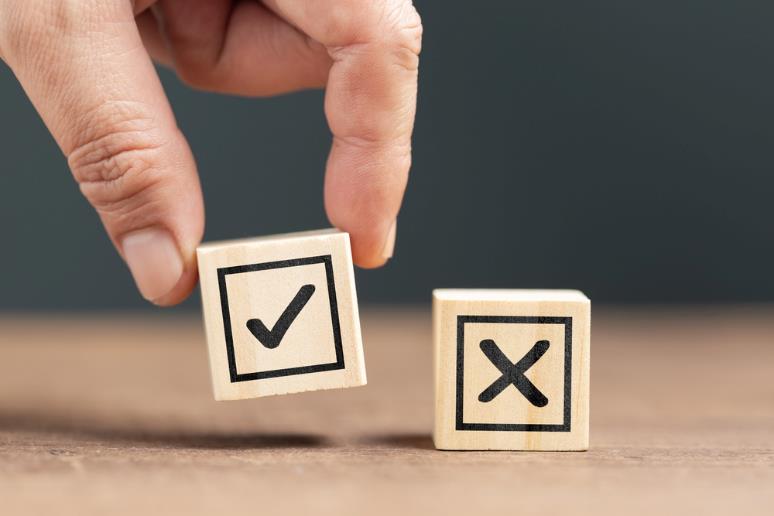 Op de woordmuur:
toekomstig
huidig
= van of in de toekomst 
 
 
  




Het toekomstige dorpshuis is groter en moderner.
= van nu, van dit moment
 
 
 
 
   


Het huidige dorpshuis is oud en te klein.
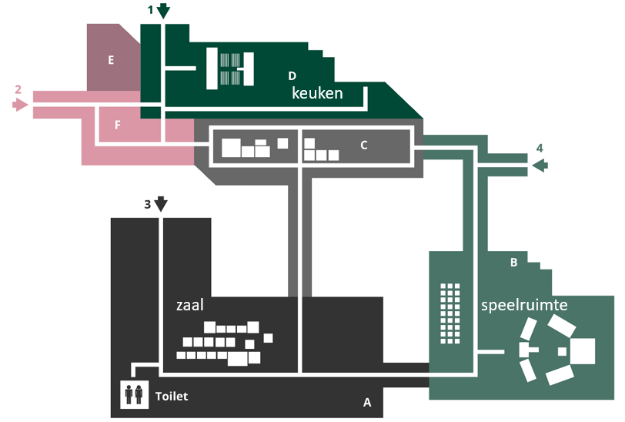 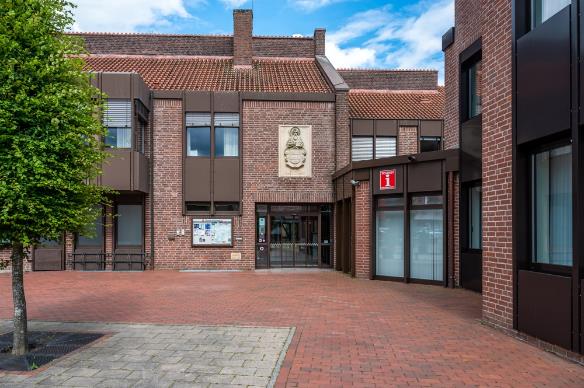 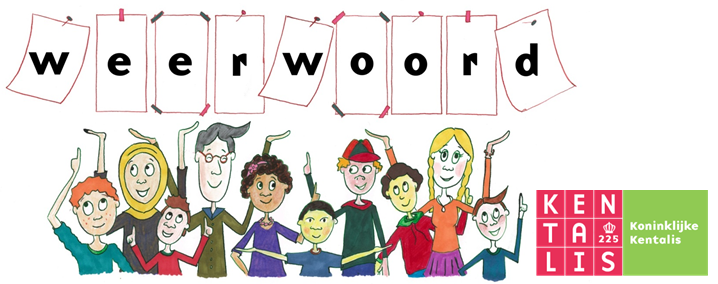 beperkt
massaal
= klein, met kleine omvang
 
 
  



In het begin waren de aantallen nog beperkt.
= in grote hoeveelheden
 
 
 
 
   

De mensen kwamen massaal kijken naar de schat.
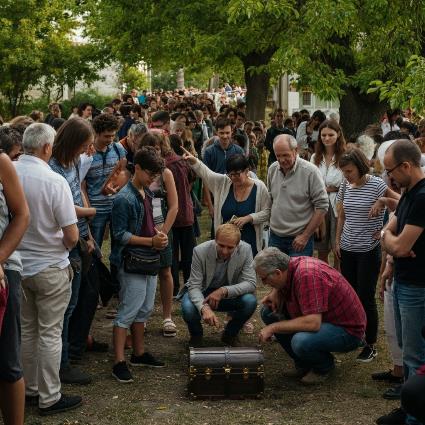 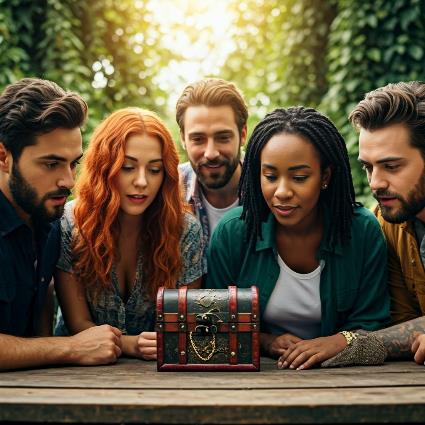 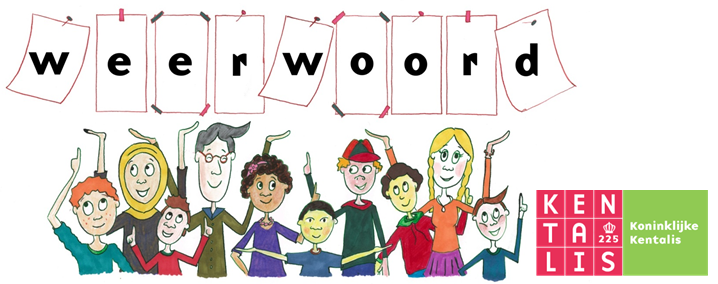 in goede             
staat
achterstallig
= niet op tijd uitgevoerd
 
 
  




Het huis is achterstallig in onderhoud.
= heel, netjes en functioneert zoals het hoort
 
 
 
 
   

Deze kamer is opgeknapt en is weer in goede staat.
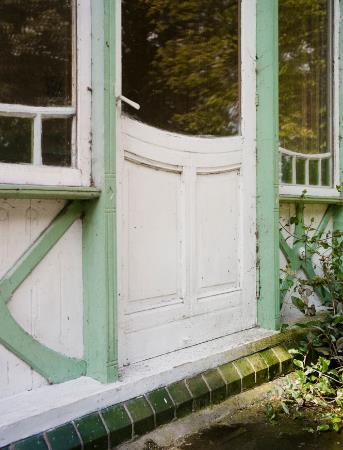 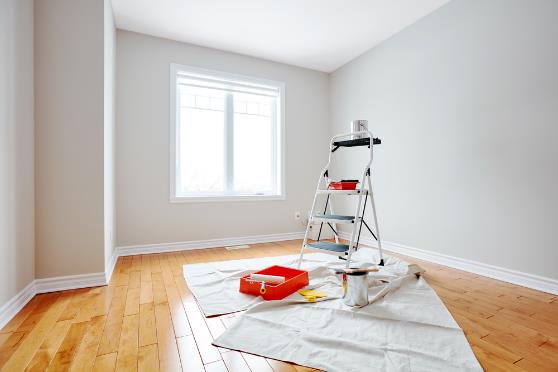 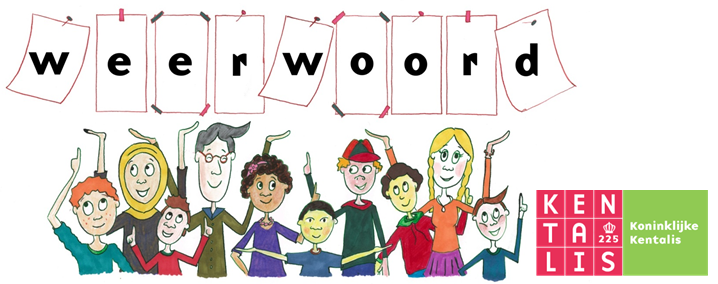 de betaling
de donatie
= het afgesproken bedrag betalen 
 
 
  



Bij de kassa kun je de betaling doen.
= de gift (meestal geld)
 
 
 
 
   

De burgemeester vroeg om donaties van anderen.
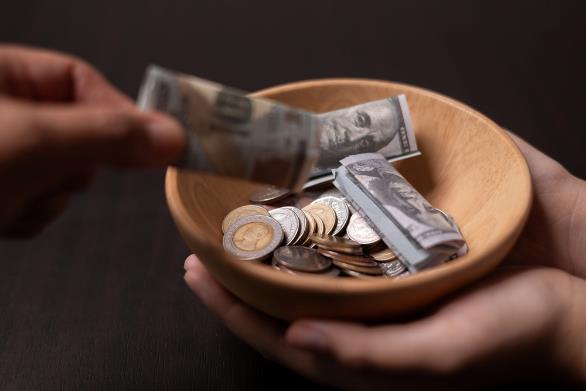 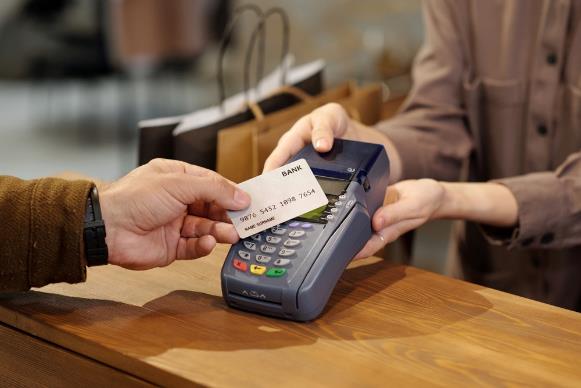 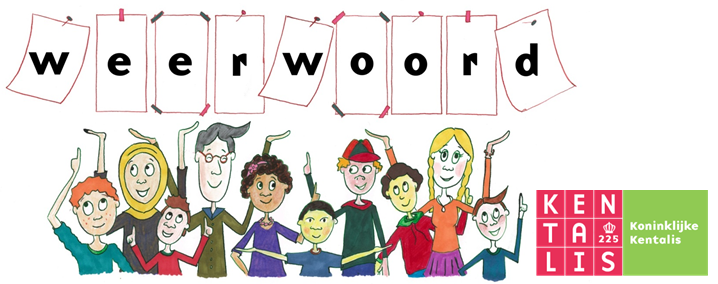 voort-borduren op
loslaten
= er niet aan vast blijven zitten 
 
 
  



We hadden ook kunnen besluiten om het schatzoeken los te laten.
= verder uitwerken van

 
 
 
 
   

We besloten voort te borduren op wat er op de kaart stond.
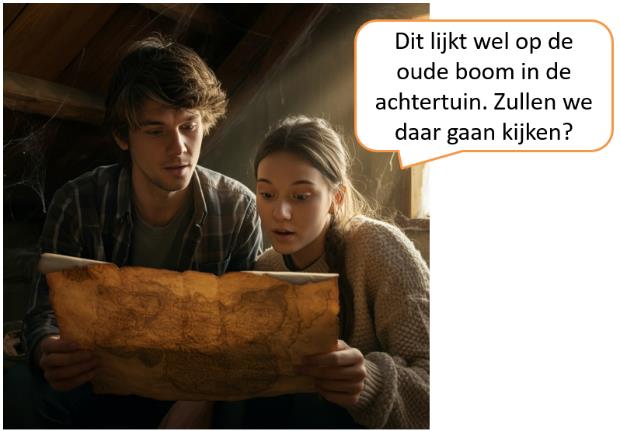 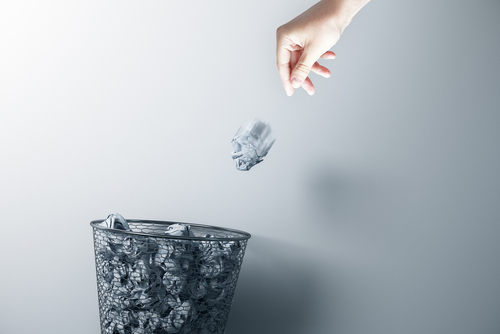 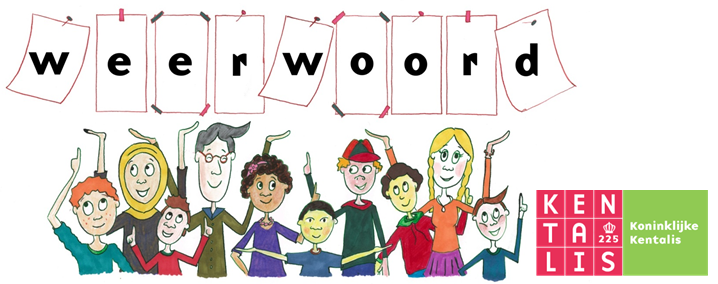 negeren
mikken op
= doen alsof iets of iemand niet bestaat 
 
 
  




We besloten de kaart toch maar te negeren.
= hopen te krijgen

 
 
 
 
   

We haalden ons van alles in ons hoofd en mikten op een grote schat.
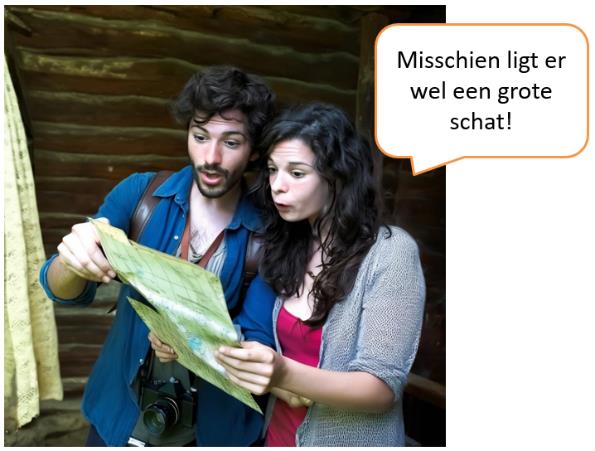 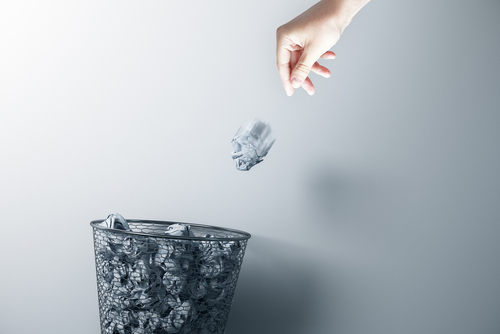 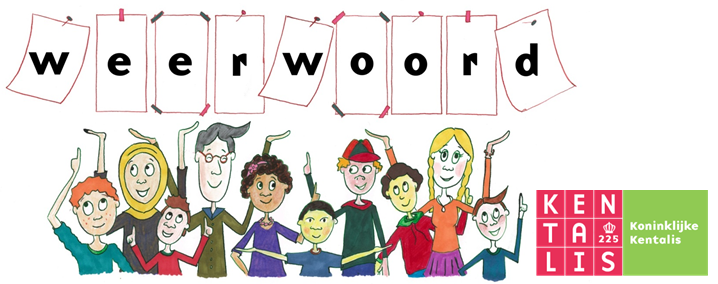 de optie
de optie
= de keuze, de mogelijkheid 
 
 
  




Hebben we de juiste optie gekozen?
= de keuze, de mogelijkheid
 
 
 
 
   


Dit zou een goede optie zijn geweest.
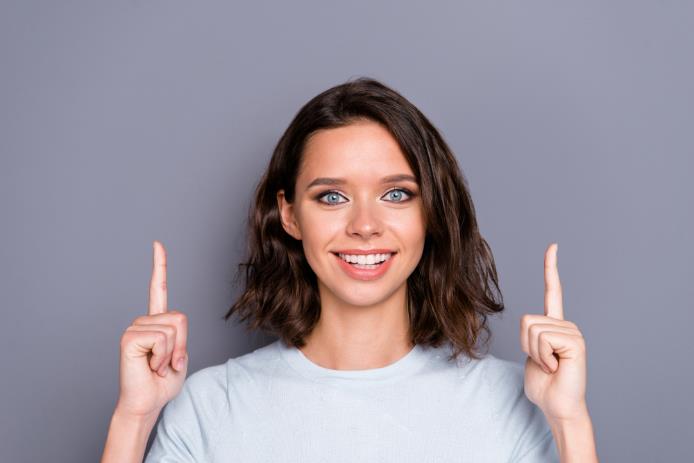 Optie 2

Het geld doneren voor het dorpshuis
Optie 1

Ons eigen huis opknappen
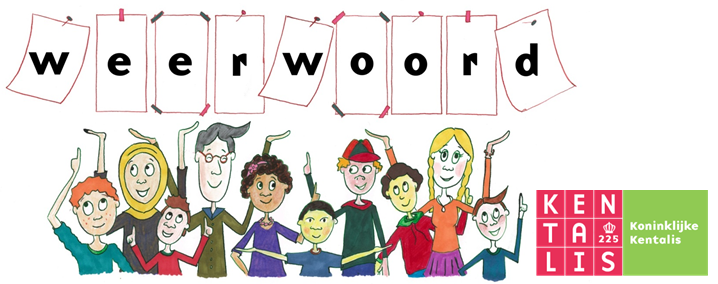 het onderkomen
= het onderdak, de plaats om te verblijven
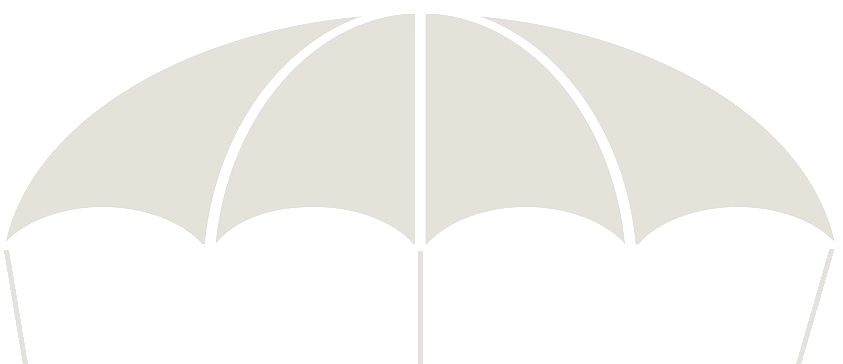 de woonboot
de caravan
het huis
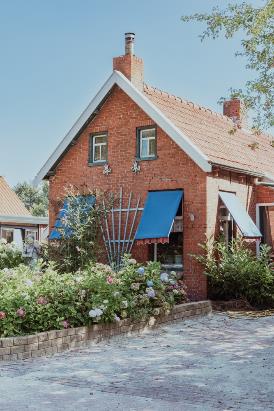 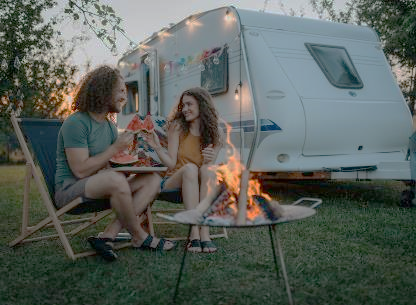 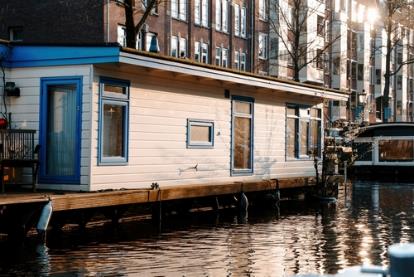 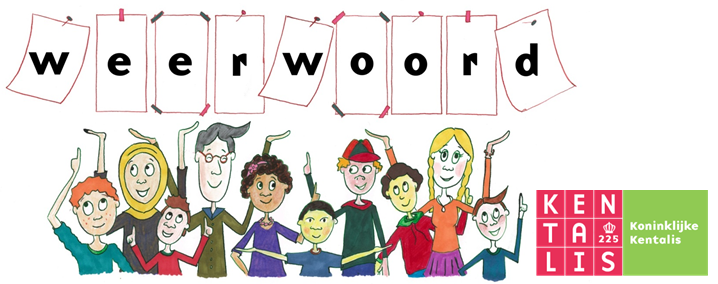 de faciliteit
= de voorziening, iets waar je gebruik van kunt maken
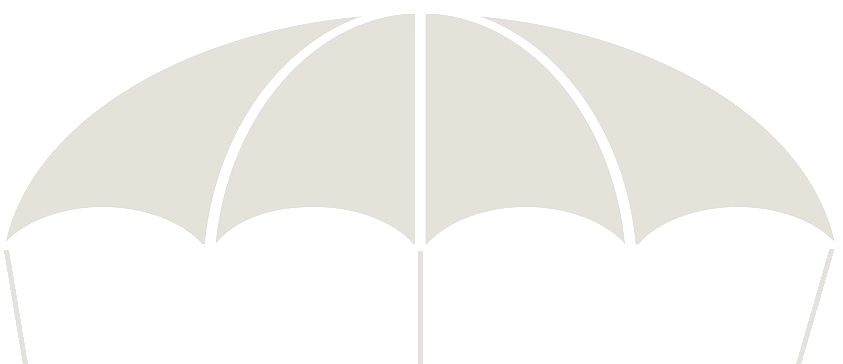 de speelruimte
de toiletten
de keuken
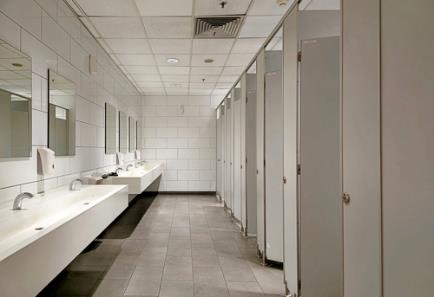 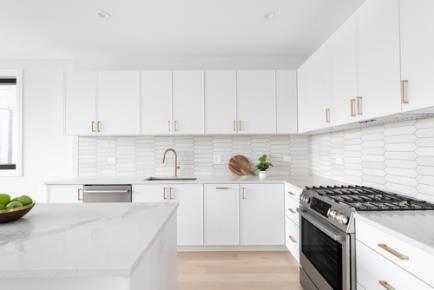 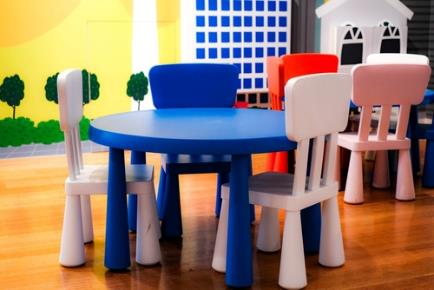 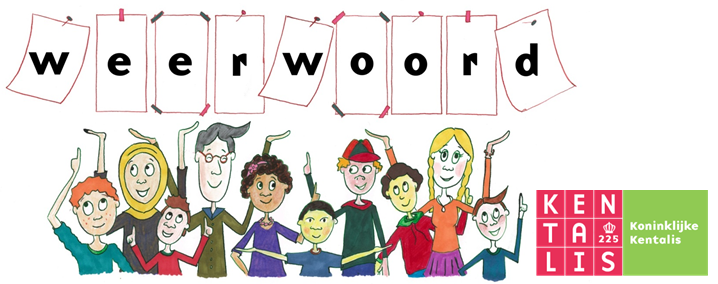 de herinnering
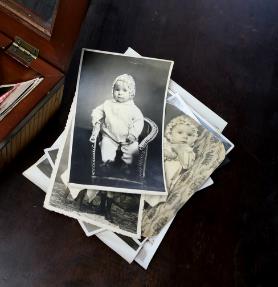 de foto
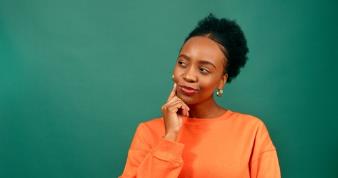 het jeugdsentiment
= het gevoel van heimwee naar vroeger dat je krijgt door een jeugdherinnering
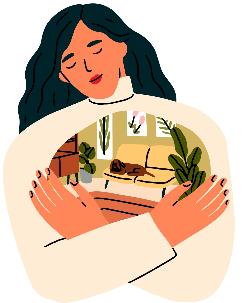 de heimwee
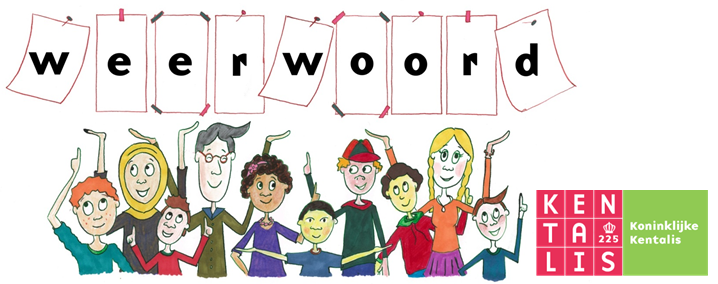